Tensile Properties
Chapter 01
Lecture 01
Mechanical Properties of Textile Fibres
Tensile properties 
Flexural properties 
Torsional properties 
Frictional properties
Tensile Properties of Textile Fibres
The behaviors shown by textile materials (fibre, yarn, fabric etc.) when it is subjected to   load or tension, are known as tensile properties.
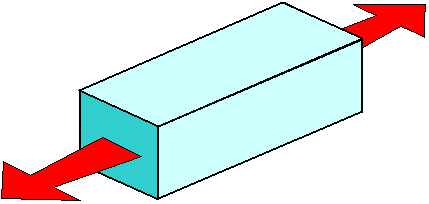 Breaking load
The load required to break a specimen is termed as breaking load. Breaking load depends on fibre type, nature of fibre bonds, crystallinity, orientation etc. 

Breaking load is usually expressed by kilogram, gram, pound, Newton etc.
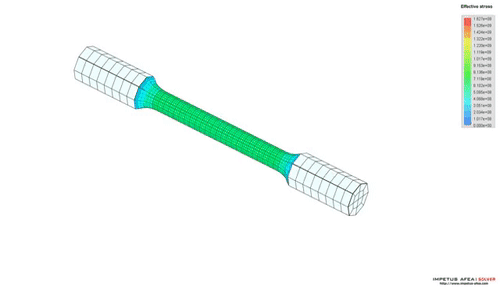 Breaking load
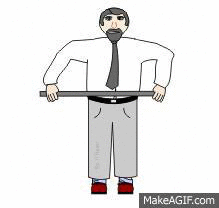 Tensile Strength
Tenacity
Breaking extension
Initial modulus
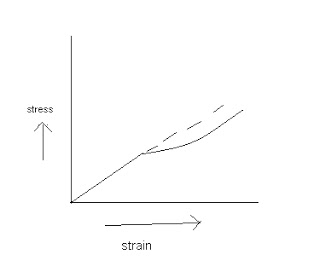 Initial modulus
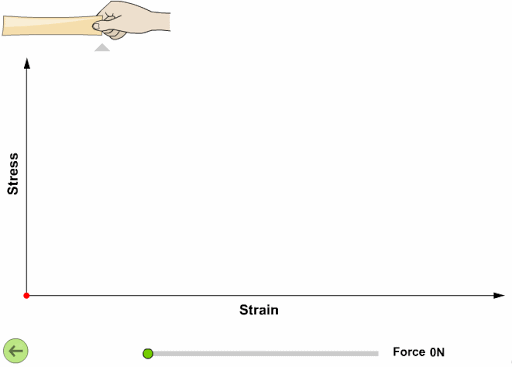 Thank You
Lecture 02
Work of rupture
The energy required to break a specimen or total work done for breaking a specimen is termed as work of rupture and is expressed by the units of joule, calorie etc. 
If applied force ‘F’ increases the length of a specimen in small amount by ‘dl’, then we have-

Work done = Force × Displacement  = F × dl
Work factor
Work recovery
Elastic recovery
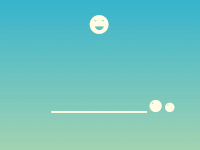 Elastic recovery
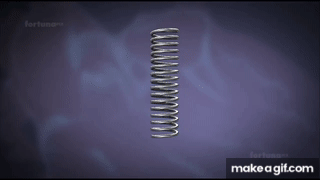 Here, AB = initial length of the specimen 
          AC = final length after recovery
          BD = total extension 
          CD = elastic extension 
          BC = plastic extension 
 
Total extension = Elastic extension + Plastic extension
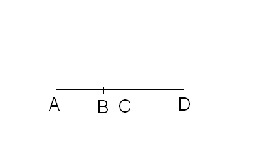 Elastic recovery
So,
Elastic recovery (%) = (Elastic extension/total extension) ×100%
                                 = (CD/BD) × 100%  


So, 
Plastic recovery = (plastic extension/total extension) ×100%
                          = (BC/BD) ×100%
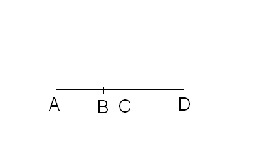 Creep
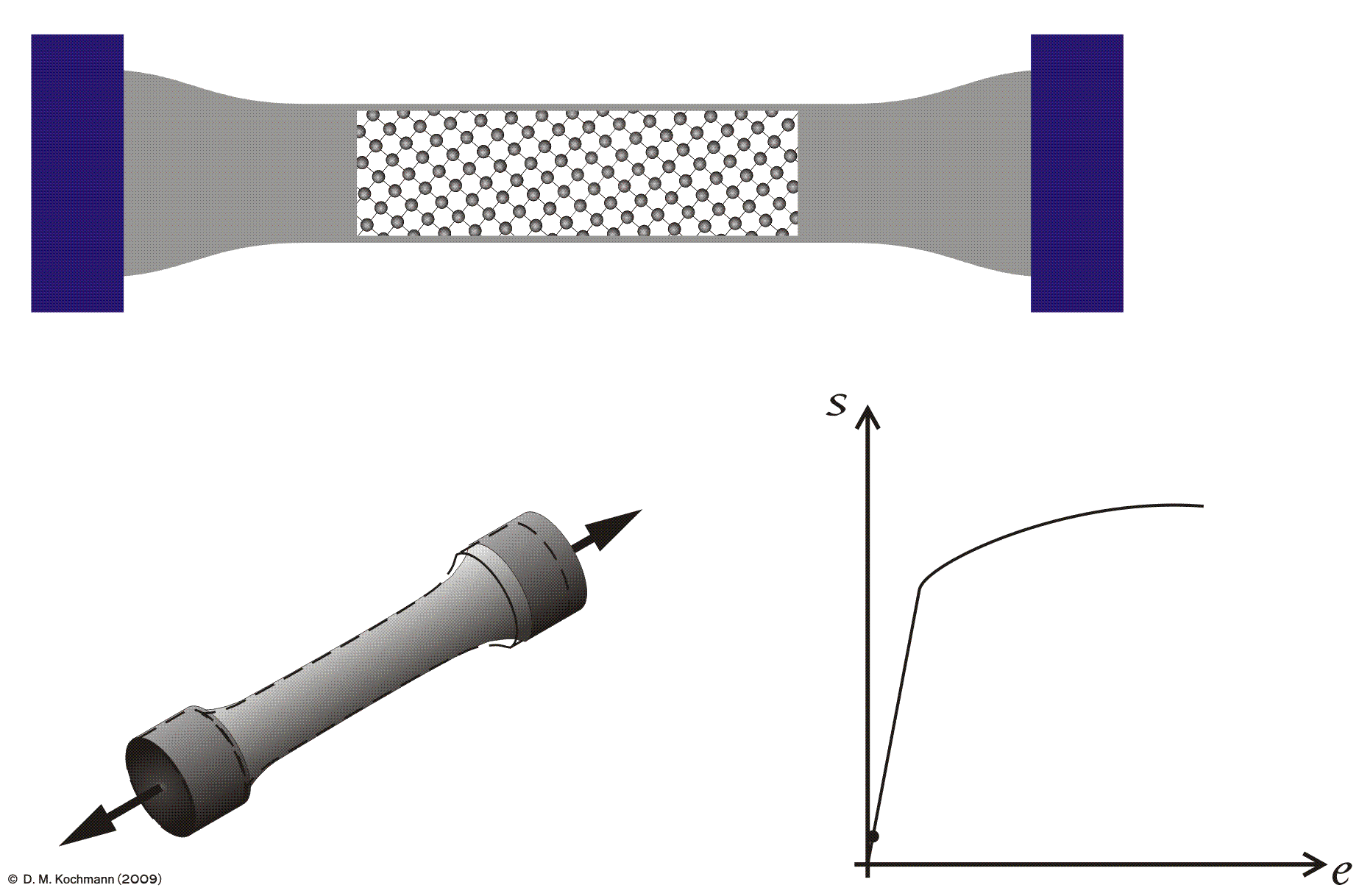 Creep
When load is applied on a textile fibre, an instaneous strain is occurred in the fibre and after that strain the fibre strain will be lower with passing time that means slow deformation will be occurred. 
This type of behavior of textile fibre is known as creep.  
The formation of crease marks on cloth depends on creep behaviors of fibres. 
Creep is usually classified into two classes-
Creep
i) Temporary creep:
	    This type of creep is temporarily occurred in fibre. So, after removing load it is possible for textile fibre to recover it’s original shape.  
Here, elastic deformation is occurred and fibre does not break, only molecular chains of fibre get stretched.
Creep
ii) Permanent creep: 
	     This type of creep is permanently occurred in fibre. So, after removing load it is not possible for textile fibre to recover it’s original shape.  
Here, plastic deformation is occurred and molecular chains of fibre break, hence the whole fibre breaks.
Stress-Strain Curve
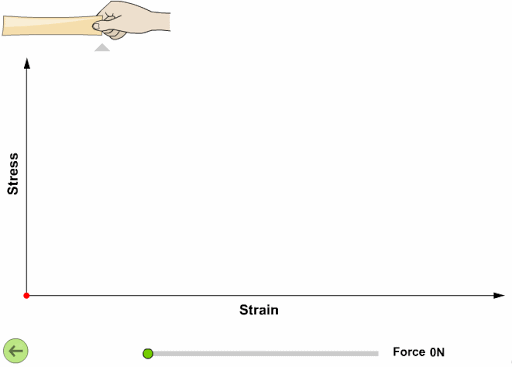 A yield strength or yield point is the material property defined as the stress at which a material begins to deform plastically.
 Prior to the yield point the material will deform elastically and will return to its original shape when the applied stress is removed. 
Stress at yield point is known as yield stress and strain at yield point is known as yield strain.
Stress-Strain Curve
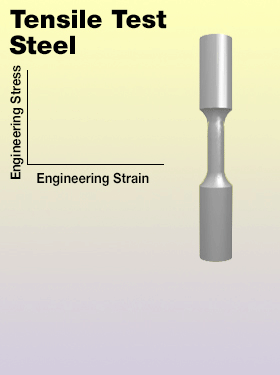 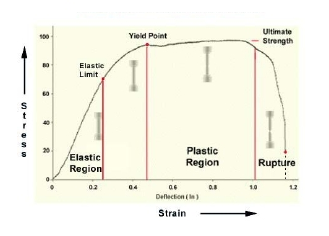 Thank You
Lecture 03
Factors affecting the results of Tensile Testing
Materials and it’s conditions:
The chemical treatment to which it has been subjected
The mechanical treatment that it has received
Amount of moisture that it contains
Temperature in the testing atmosphere
	
Arrangement & Dimension of the specimen 
Nature & Timing of the test
Methods or Principles of Tensile Experiment
Constant rate of loading (CRL)

Constant rate of elongation (CRE)
Constant rate of loading (CRL)
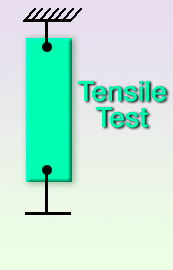 A specimen is gripped between two jaws-top jaw which is fixed and bottom jaw which is moveable. 
The load on specimen is initially zero, but increase at constant rate. 
By adding constant rate of water in a container which is attached to the bottom jaw, may increase the load gradually.
Constant rate of loading (CRL)
Thus, constant rate of flow gives the constant rate of loading. 
The function of this applied force is to extend the specimen until it eventually breaks down. 
Thus, loading causes the extension.
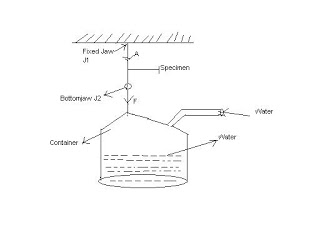 Constant rate of elongation (CRE)
A specimen is gripped between two jaws-top jaw which is fixed and bottom jaw which is moveable to downward direction at a constant velocity by means of a screw mechanism.

Initially the tension on specimen is zero.
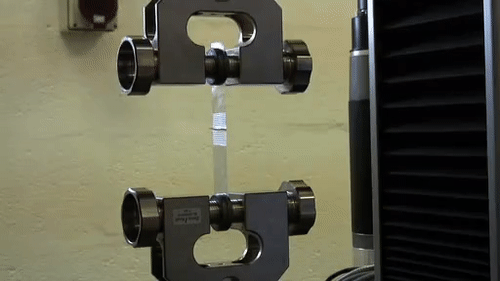 Constant rate of elongation (CRE)
But, when the bottom jaw moves downwards at a constant rate, the specimen is extended and an increasing tension is developed until the specimen finally breaks down.
 
In this case, the extension causes loading.
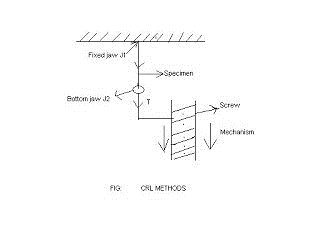 Thank You